Chp#7 The Trait ApproachTheory, Application and Assessment
The Trait Approach
TRAIT:
	A trait is a dimension of personality used to categorize people according to the degree to which they manifest a particular characteristic.
TWO BASIC ASSUMPTIONS:
	 First, trait psychologists assume that personality characteristics are relatively stable over time. 
	The second assumption underlying the trait approach is that personality characteristics are stable across situations.
Special Features OF Trait Approach
Unlike psychologists from other approaches, trait researchers are usually not interested in predicting one person’s behavior in a given situation. Instead, they want to predict how people who score within a certain segment of the trait continuum typically behave.
Another distinguishing feature of the trait approach is that, compared to theorists from other approaches, trait theorists often place less emphasis on identifying the mechanisms underlying behavior. Rather than explaining why people behave the way they do, many trait researchers focus on describing personality and predicting behavior.
Advantage and Distinction
One of the major advantages of studying personality through the trait approach is that we can easily make comparisons across people. 
Example: When we say someone is feminine, we are saying that the person is more feminine than most people.
One distinction between the trait approach and many of the other approaches to personality is that the trait approach has relatively little to say about personality change
Trait psychologists are more likely to be academic researchers than practicing therapists.
Important Trait Theorists
Gordan Allport:
HOW TRAIT IS DEVELOPED?
Behavior is influenced by a variety of environmental factors that contribute in developing traits and traits cannot predict what a single individual will do.
Every set of behavior has an impression on nerves, when that behavior is repeated across different situations and times, then  its impression on nerves becomes stronger and thus that behavior becomes your trait.
Important Trait Theorists Gordan Allport:
Two general strategies when investigating personality:
NOMOTHETIC APPROACH:
	Researchers using this approach assume that all people can be described along a single dimension according to their level of, for example, assertiveness or anxiety. Allport referred to these traits that presumably apply to everyone as common traits.
IDIOGRAPHIC APPROACH:
	Idiographic approach identify the unique combination of traits that best accounts for the personality of a single individual.
Important Trait Theorists Gordan Allport:
Type of Traits:

Central Traits: Allport referred that 5 to 10 traits that best describe an individual’s personality are central traits. 

Cardinal Traits:  Although the number of central traits varies from person to person, Allport proposed that occasionally a single trait will dominate a personality. These rare individuals can be described with a cardinal trait.
Secondary Traits :With the nomothetic approach, the traits selected by the investigator might be central for some people, but only what Allport called secondary traits for others.
Important Trait Theorists Henry Murray:
HENRY MURRAY:
Henry Murray’s approach to personality represents a blend of psychoanalytic and trait concepts
The psychoanalytic flavor of Murray’s work also can be found in one of his principal contributions to the field of personality, the Thematic Apperception Test (TAT).
PERSONOLOGY: Murray called his approach personology and identified needs as the basic elements of personality.
Important Trait Theorists Henry Murray:
TYPES OF NEEDS:
Viscerogenic needs : The basic needs for example need for food and water but he was not very concerned with viscerogenic needs. He was concerned with  psychogenic needs.
Psychogenic needs: His work focused on psychogenic needs, which he described as a “readiness to respond in a certain way under certain given conditions” . He postulated that these needs are largely unconscious.
Important Trait Theorists Henry Murray:
PERSONAL HIERARCHY OF NEEDS. According to Murray, each of us can be described in terms of a personal hierarchy of needs. 
FOR EXAMPLE:
	 If you have a strong need for a lot of close friends, you would be said to have a high need for Affiliation. Suppose you have a big test tomorrow, but your friends are having a party tonight. If your Achievement need is higher on your personal hierarchy than your need for Affiliation or your need for Play, you’ll probably stay with your books. If your Achievement need, although high, is not quite as strong as these other needs, your grade will probably suffer.
Important Trait Theorists Henry Murray:
CONCEPT OF PRESS:
	Murray recognized that whether a need is activated depends on the situation, which he called the press.
FOR EXAMPLE:  
	Your need for Order won’t affect your behavior without an appropriate press, such as a messy room. If you have a strong need for Order, you probably make time to clean your room even when it is only slightly disheveled. If you have a relatively weak need for Order, you might wait until the room is too messy to move around in— and even then, the cleaning might be motivated more by a need to please your roommates than to see things arranged neatly.
Important Trait Theorists Raymond B. Cattell:
Raymond B. Cattell:
Cattell argued that just as chemists did not begin by guessing what chemical elements must exist, psychologists should not begin with a preconceived list of personality traits
Much of Cattell’s work was devoted to discovering just how many basic personality traits there are. 
He gave 16 personality factors, by employing a statistical technique called factor analysis. Psychologists have identified, measured, and researched hundreds of traits. But certainly many of these traits are related, and related traits can be combined to make a 1 personality factor.
Important Trait Theorists Raymond B. Cattell:
THE BIG FIVE: Cattell gave the model of personality traits i.e. the Big Five.
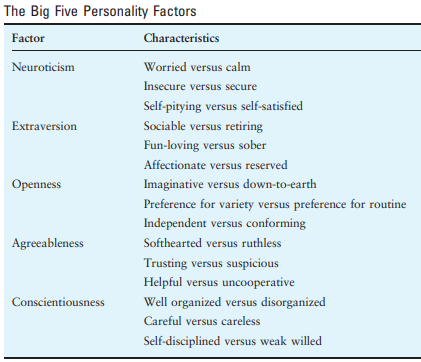